Chapter 55
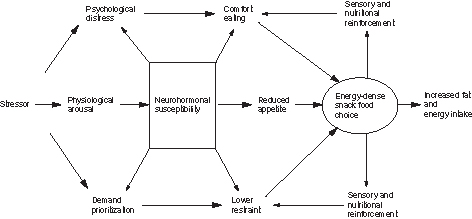 Figure 1 Biobehavioral pathways linking stress to changes in food choice and intake.
From Stress:  Concepts, Cognition, Emotion, and Behavior,
Copyright © 2016 Elsevier Inc. All rights reserved.
2